Using Video to SourceCandidates and IncreaseSEO
By Thomas F.X. Licari 
HonorHealth
Thursday July 12th 2018
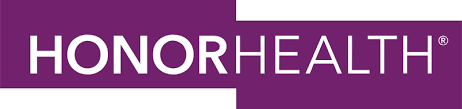 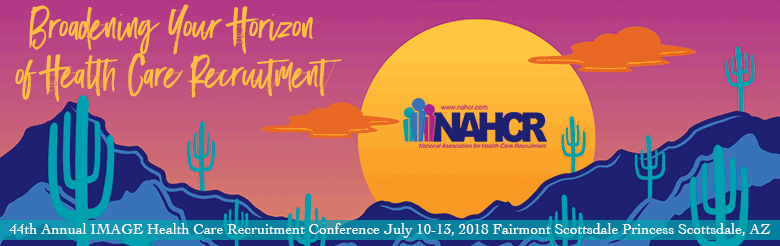 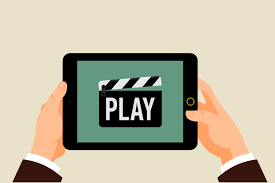 Brief Pre-Introduction
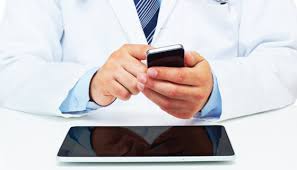 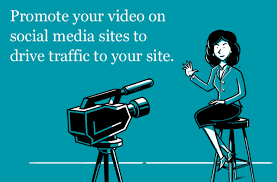 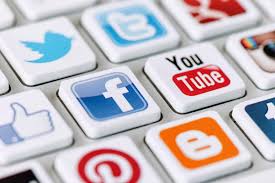 Video is so valuable!
Let me explain
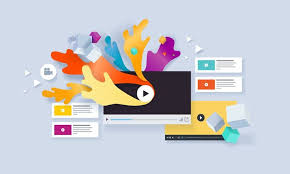 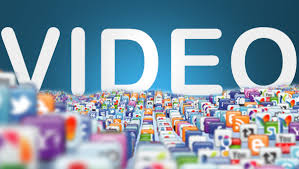 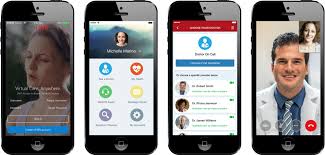 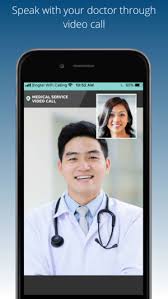 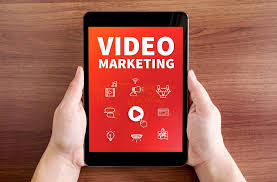 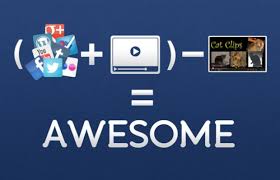 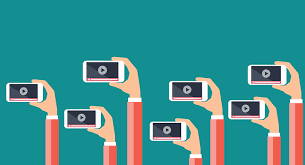 Video Recruitment?
Joseph Segel is an American entrepreneur. He is the founder of over 20 American companies, most notably QVC, an American television network, and the Franklin Mint, a producer of mail-order collectibles.
Who is this guy?
Michael J. Lindell is the inventor and CEO of My Pillow, Inc.
What?
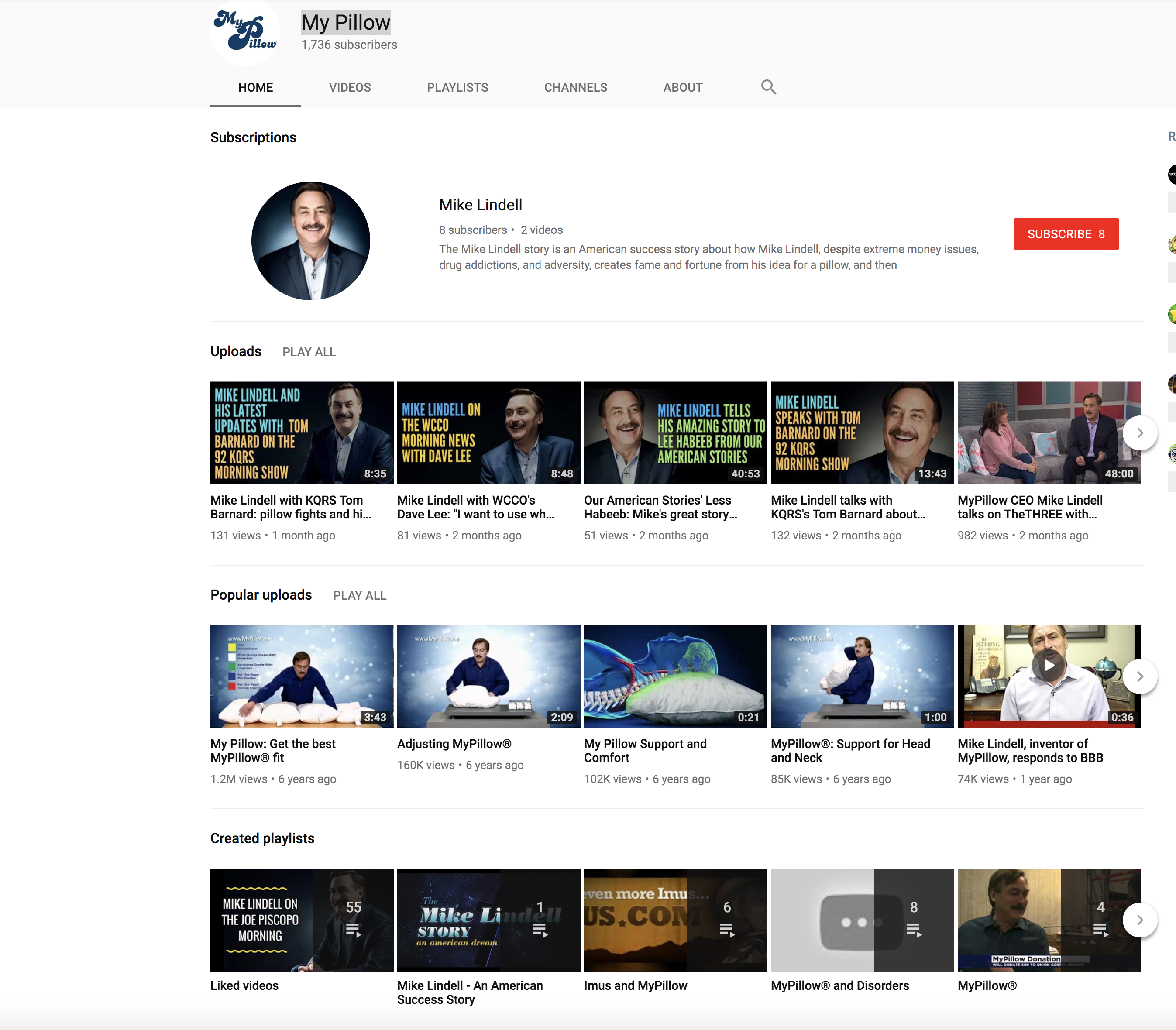 https://youtu.be/-bhjTWBVt4o
Why am I telling you about this?
What does this have to do with SEO and Video Recruitment?
He has Subscribers? For a pillow commercial?!
Psychology of Selling
https://youtu.be/WJffi1TgM2M
Keep all this in Mind as we truck on…
Ambitious Agenda
To show you how to build a recruitment platform using video. 
Attract candidates with more dynamic messaging. 
How to make videos. 
Speaking directly to candidates on a volume scale. 
Give your potential candidates a peek into the work life. 
Video will increase your level of successful close. 
Brand yourself in the medical space, have candidate call you.
Increase your search engine visibility! 
Warning and pitfalls
Let’s Set the Table
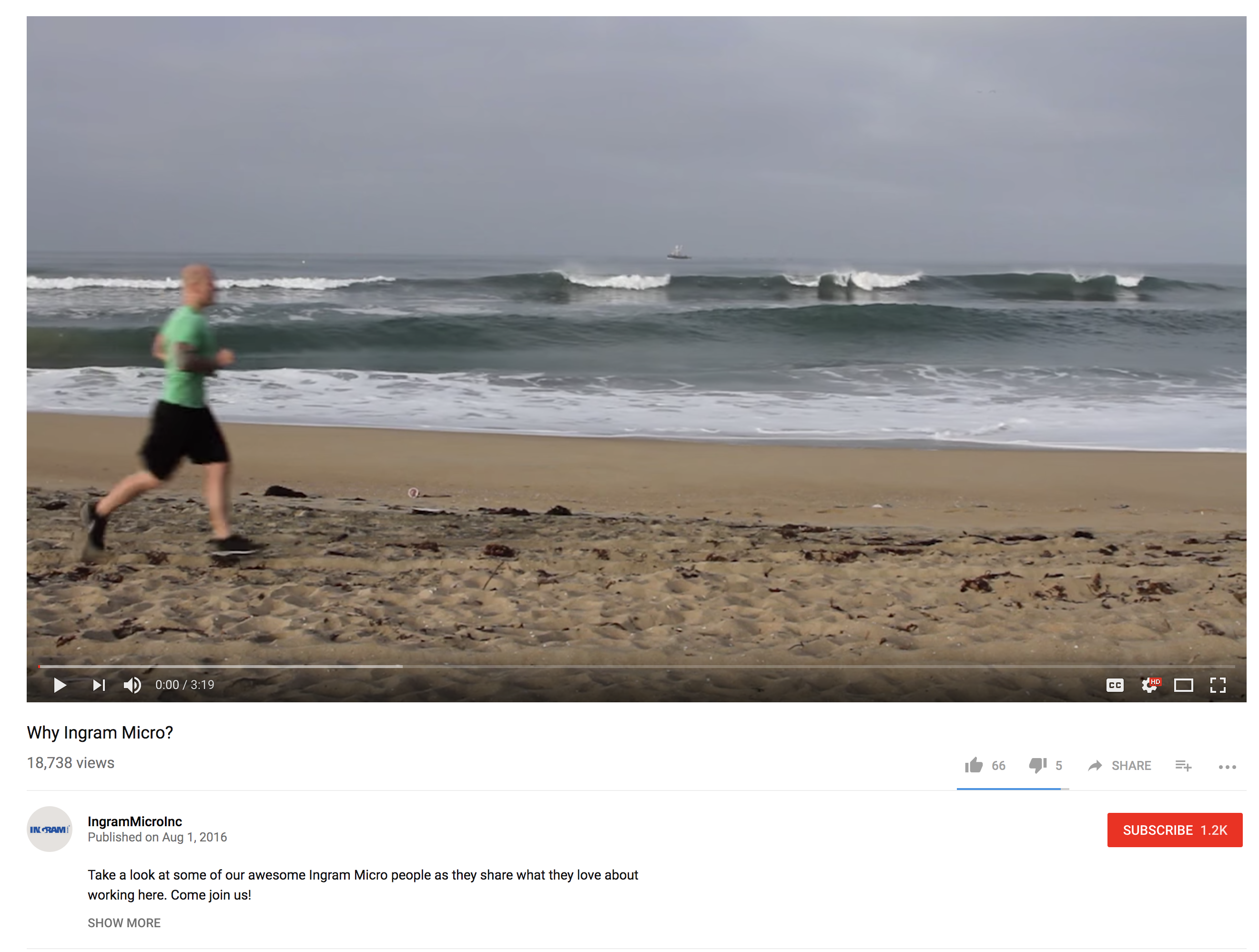 https://youtu.be/kWaJ7_62MQY
Notice the amount of views
18K plus
Question: 
How did they get in two years?
How does Micro use this video?
Before we can start making video’s
Keep top of Mind.  

We need to build a running list:
SEO 
Tags 
Titles 
Top of Mind 
Running lists while creating developing
Search engine optimization (SEO; Tagging, Titling)
The process of affecting the online visibility of a website or a web page in a web search engine's unpaid results—often referred to as "natural", "organic", or "earned" results. In general, the earlier (or higher ranked on the search results page), and more frequently a website appears in the search results list, the more visitors it will receive from the search engine's users; these visitors can then be converted into customers.
SEO may target different kinds of search, including image search, video search, academic search, news search, and industry-specific vertical search engines. SEO differs from local search engine optimization in that the latter is focused on optimizing a business' online presence so that its web pages will be displayed by search engines when a user enters a local search for its products or services. The former instead is more focused on national or international searches.
Let all get on the same page
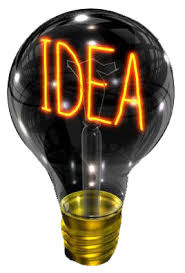 Thoughts to consider
Building a story board
Integrate your Recruitment Functions and Philosophy
Functions of a Tremendous Recruiter
True Consultant 
Example “Recruitment intake discussion” 
Develop position descriptions  (this is part of your storyboard)
Integrate with existing hospital brand recognition campaigns 
Understand talent pool 
Research and know your competitors move in the space
Design sourcing marketing strategies that are different 
Select your message 
Direct market to both active and passive candidates 
Sell
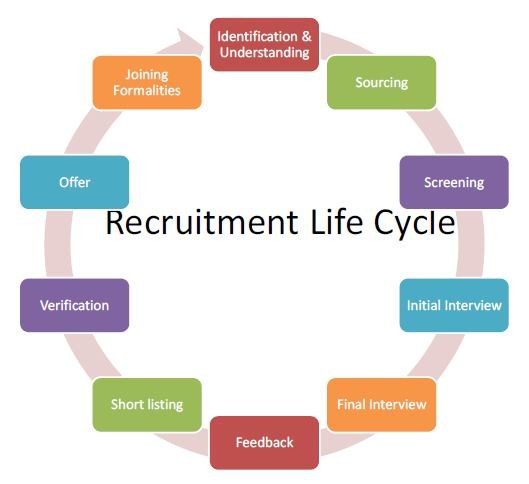 Recruitment Philosophy
Brand Recruiter within line(s) of business 
Get back to everyone (Good, Bad, Indifferent)   
Recruiter tip; you can develop message templates that don’t seem canned. 
Social Media with a purpose 
Direct your messages and videos to your audience 
Targeted messages, using #hashtags and other discovery methods 
Video messages must tell a story and convey a message.
Recruiter tip; Keep them short!
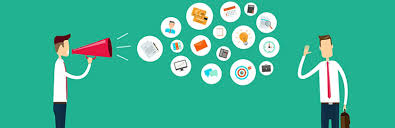 Always be brief and selling
Making certain to cover the details and end with a call to action
Build your idea into a video
Description Understanding
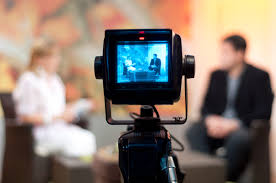 Current Marketing what is special maybe things you learned.
Intake discussion
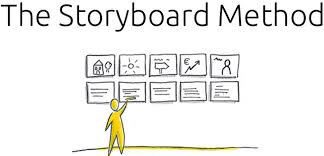 Be specific
Check the boxes of understanding
Before we even get started with frame one
Basic Equipment List Needed To Start A Video Channel
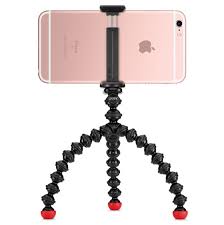 There are four different items which necessary to have before uploading your first video.

Clear well thought out and vetted idea 
Microphone
Video Camera, most of us have one in our pocket right now. 
Video Editing Software 
iMovie for Apple Mac, iPhone, iPad
Windows Movie Maker for Windows
Samsung Galaxy Video Editor App
Android Wondershare Filmora
All about the Tripod
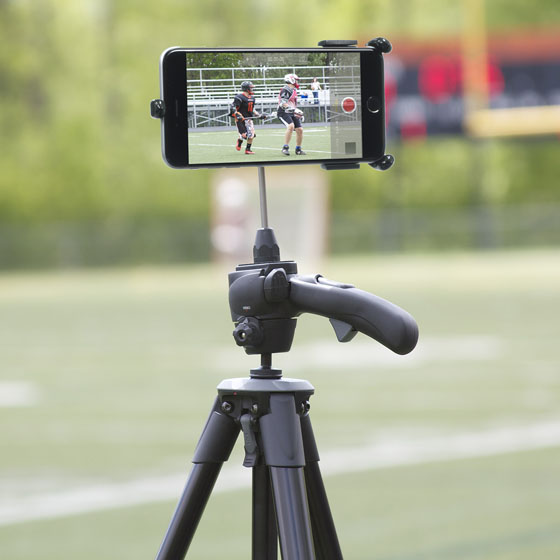 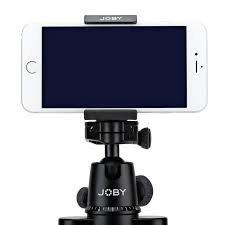 Nursing Video
Video Example
https://youtu.be/6UUAQcLn_4c 
Short to the point call to action Tags/SEO 
Description All contact information
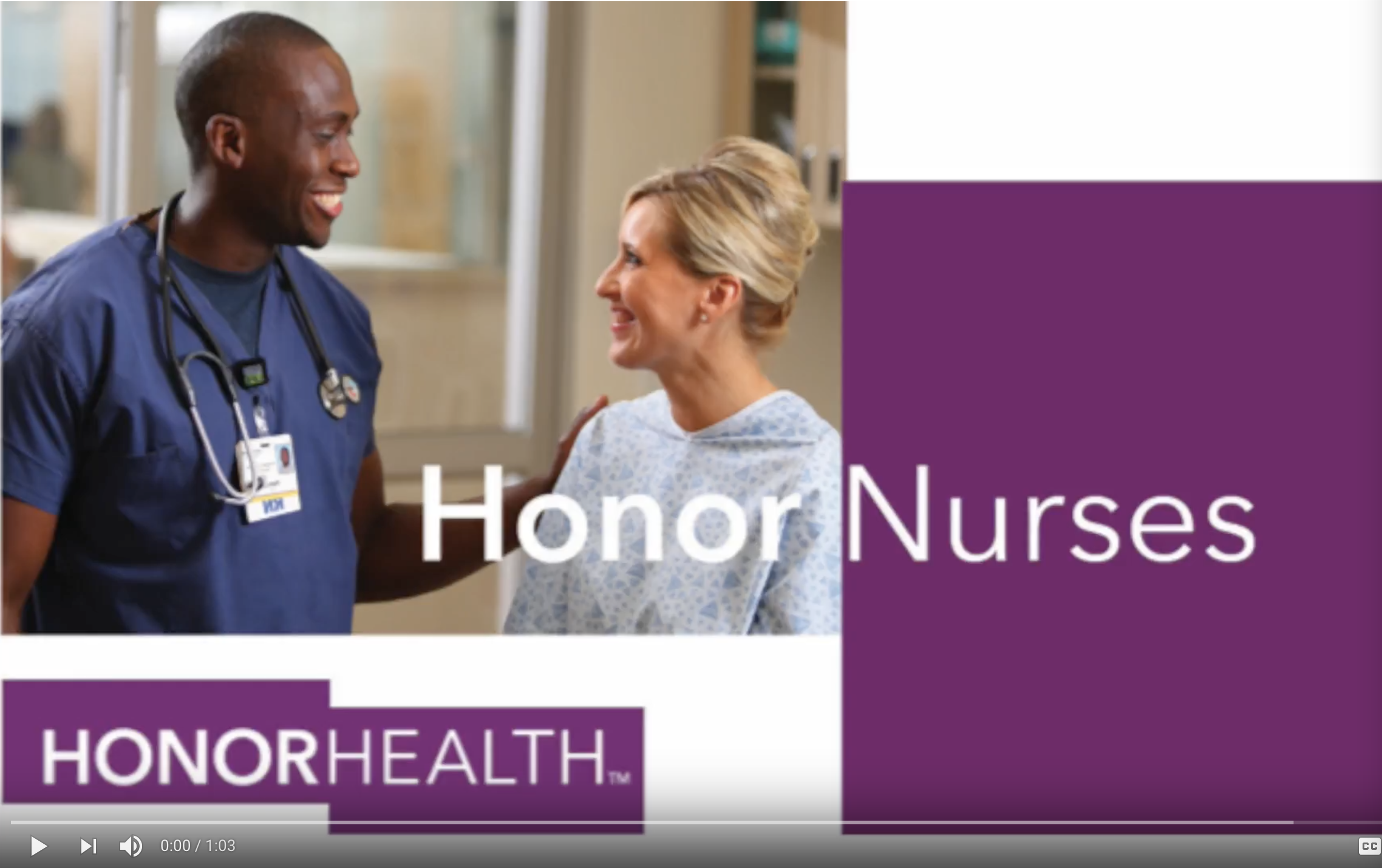 So where can we use video to recruit?
EVERYWHERE
Answer:
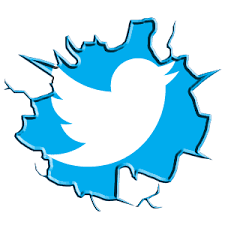 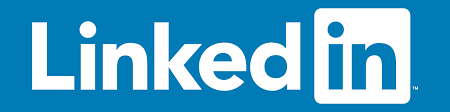 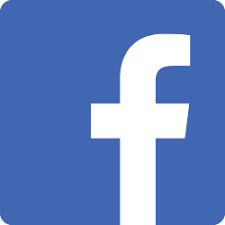 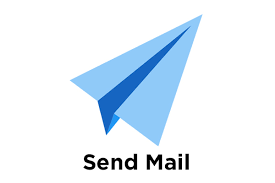 Does anyone in the room know this one?
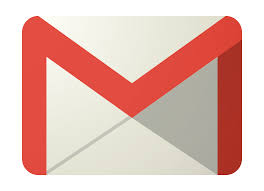 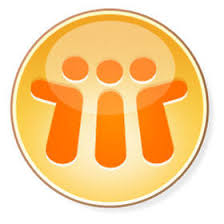 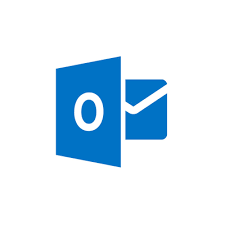 Twitter with a Purpose
Direct message
Use Hashtags
Target special events
Just posting your message is not going to be enough.
Track your progress
SEO Success Example
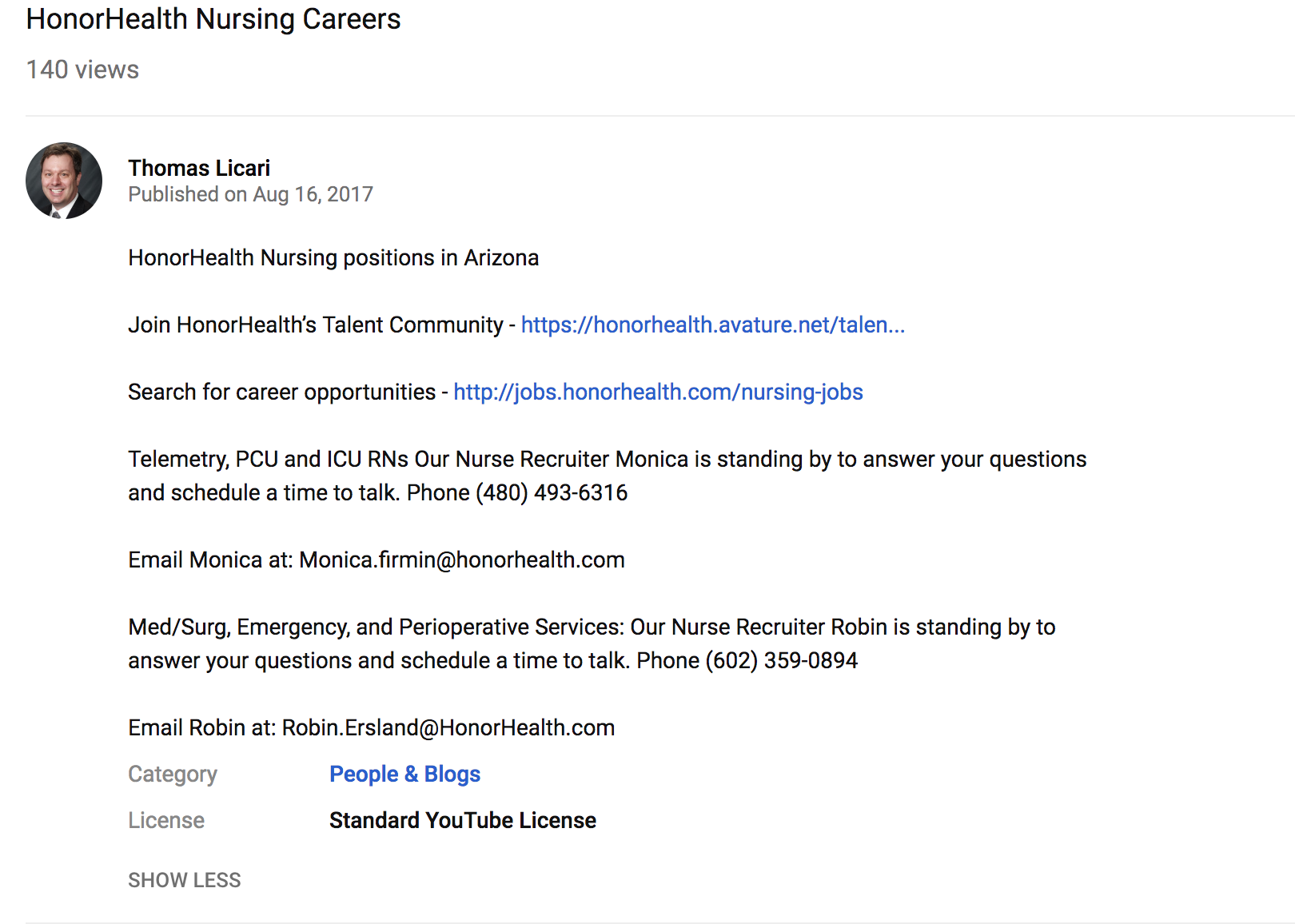 Top search result
Direct communication targeted talent pool with call to action
Track your Engagement
Track your progress
245 professionals clicked and read my position brief
One hire made and future pipeline created
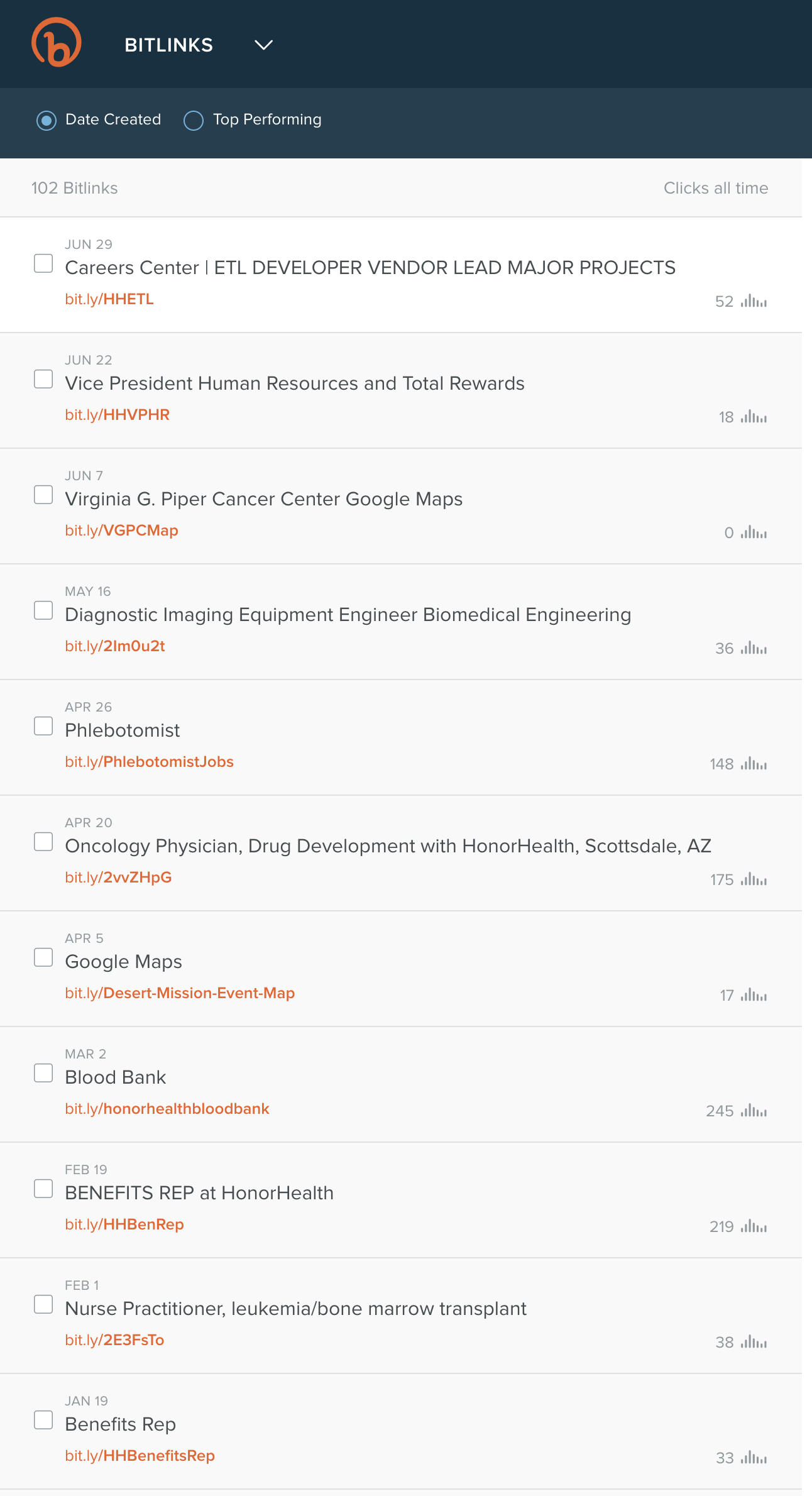 Bit.ly Link and track
Bitly.com - We optimize the link so marketers can own their customer experience.
Create video, find host, build a bit.ly link, add link to position description and track clicks
Where should I post my video?
Let’s get our Link on!
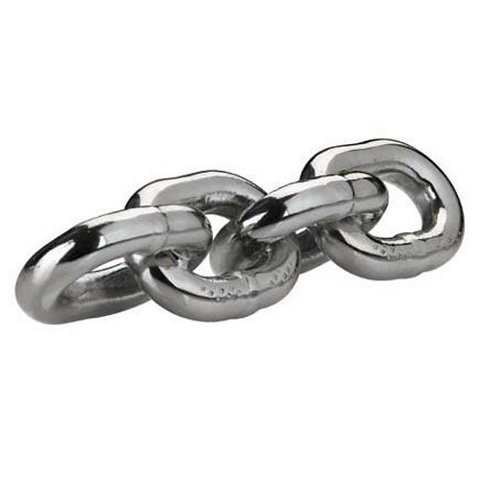 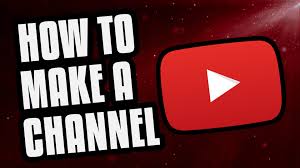 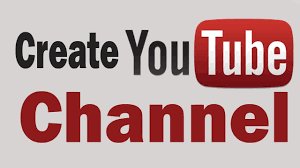 Create a Google/Youtube Account
To create a Google account:
Go to www.google.com.  
Click Create an account.
The signup form will appear.  
Review Google's Terms of Service and Privacy Policy, click the checkbox, then click Next step.
The Create your profile page will appear. ...
Your account will be created, and the Google welcome page will appear.
Youtube Channel 
Sign into YouTube and click on the user icon at the top right of the screen.
Click on the gear icon to get to your account's YouTube Settings.
Click on Create a new channel.
Then choose “Use a business or other name”
Add your Brand name and click create.
Create a Video Channel
You’ll need a hosting service 

YouTube - https://youtube.com which is owned by Google
Owned by Google means site rankings  
Vimeo - https://vimeo.com 
Wistia – https://wistia.com
Example: Channel Detail
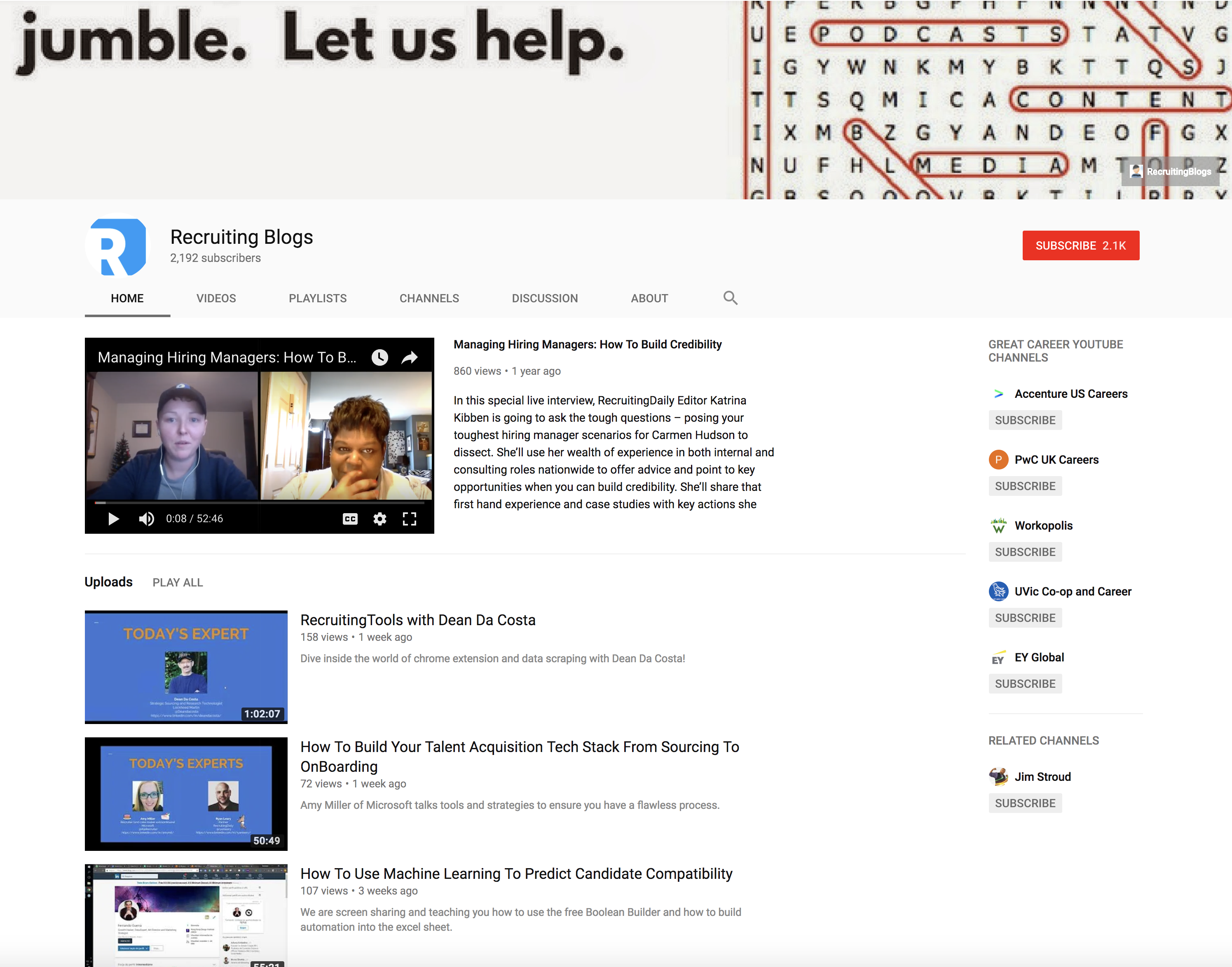 LinkedIn Supports Video (kind of)
LinkedIn using YouTube
Hit the share button
Submit Your Site to Google and Get Indexed For SEO
https://youtu.be/4xBWaXpZD7M
Using and developing SEO takes practice
First, generate a list of keywords ideas.
Youtube with generate suggested keywords are GREAT.
popular video in your niche… and copy the same keywords that video is optimized around.
YouTube “Traffic Sources –> YouTube search” report
Second, find the best keyword from your list
low-competition keywords

In general, Google tends to use video results for these types of keywords:

How-to keywords (“how to shave a cat”)
Reviews (“beats by Dre review”)
Tutorials (“Setting up WordPress”)
Anything fitness or sports related (“Cardio kickboxing”)
Funny videos (“Cute animals”)
These tips come from Mr. Dean’s article listed below.
Check out this link to a great article and how to by Brian Dean
https://backlinko.com/how-to-rank-youtube-videos
Friendly Recruiter Warning
Just don’t start making videos if you don’t have leadership approval
Check with your Marketing Dept they most likely will help
Might want to check with your Legal Dept 
Do NOT video any patients, remember HIPPA laws 
Rule of thumb to stay out of trouble 
Make your videos about the positions description and hospital 
If you get buy off from leadership you can get deeper. 
Show off the team and environment
Thank you so much
Networking is Fun, please connect with me. 

Thomas F.X. Licari
Talent Acquisition | HonorHealth
8125 North Hayden Rd. | Scottsdale, AZ 85258
Email: Thomas.Licari@HonorHealth.com
O: 602-448-1610 | HonorHealth.com
https://www.linkedin.com/in/licari   
https://twitter.com/TFXL
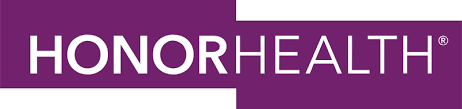